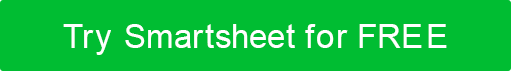 3-MONTH PROJECT TIMELINE TEMPLATE
Notes for Using This Template
Enter Project Titles, Tasks, and % of Task Complete in the chart area. 
 
Label Owners in the key below the chart. 

Adjust bars to represent the length of time per task over a period of 3 months.  Add Start and End Dates, Milestone Dates, or additional Task Information within each bar.
TODAY
PROJECT 1  |  00/00 – 00/00
Due 00/00
Milestone 1
Needs Review
PROJECT 2  |  00/00 – 00/00
Due 00/00
Due 00/00
Due 00/00
PROJECT 3  |  00/00 – 00/00
Due 00/00
Due 00/00
Task Owner 7
Task Owner 5
Task Owner 3
Task Owner 1
Task Owner 8
Task Owner 6
Task Owner 4
Task Owner 2
3-MONTH PROJECT TIMELINE TEMPLATE
TODAY
PROJECT 1  |  00/00 – 00/00
PROJECT 2  |  00/00 – 00/00
PROJECT 3  |  00/00 – 00/00
Task Owner 7
Task Owner 5
Task Owner 3
Task Owner 1
Task Owner 8
Task Owner 6
Task Owner 4
Task Owner 2
3-MONTH PROJECT TIMELINE TEMPLATE